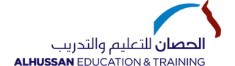 Jubail International School
Profile…..
School Community
Students from more than 35 nationalities
Professionals and staff from 15 nationalities 
State of the Art Campuses
Growth Path: School and Institute at 
Provincial Level
National Level 
And now want to share our experience at the international level- in other countries
Motto
Foundations for a Better Future

Philosophy

Every individual is unique and to be equipped for the challenging environment at University
Vision
Network of high quality international schools
Uncompromising commitment to prepare leaders of tomorrow Environment where students are exposed to the latest technology and teaching methods
 
Mission

Commitment to providing high-quality education
Internationally recognized curriculum  
Disciplined, safe, nurturing and positive learning environment.
International Schools
Catering the needs of students from around the world

Al Hussan International School in Khobar- 1998
Jubail International School- 1999
Orbit International School in Khobar- 2006
Al Hussan International School in Riyadh – 2011

*All schools have been segregated into Boys ad Girls Sections since 2009
Accreditation & Affiliation
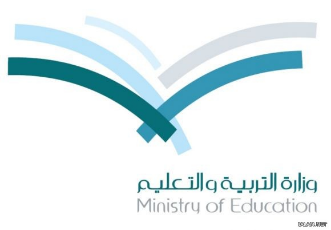 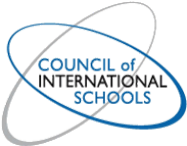 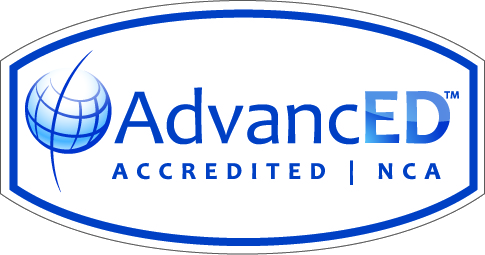 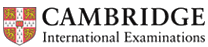 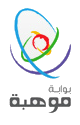 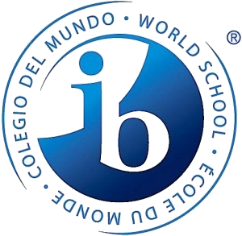 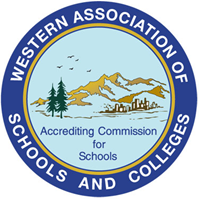 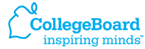 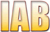 What makes us unique?
Commitment to Excellence
International Curriculum
Student from International Community 
Students Character and Confidence Building
E-School
Well Trained & Dedicated Professionals
 Job satisfaction and Encouraging/ Congenial Environment
on Job Facilities as per the Labor Law
Parents Council &  –Student Council –Elected Bodies
School Stages
Early Childhood –Pre K to KG 2
Primary School- Grade 1-5
Middle School- Grade 6-8
High School- Grade 9-12
Academic Programs
Pre –K: 	Early Years Foundation Stage (EYFS) from QCA of the Ministry of 	Education of England and Wales
Cambridge International Primary Program
Cambridge Secondary Program
	IGCSE
	A Level 
	IB
School Community
Multinational Parent and Student Body
Teachers
 General Staff
Parents Council – Elected Body
Students Council –Elected Body
Facilities
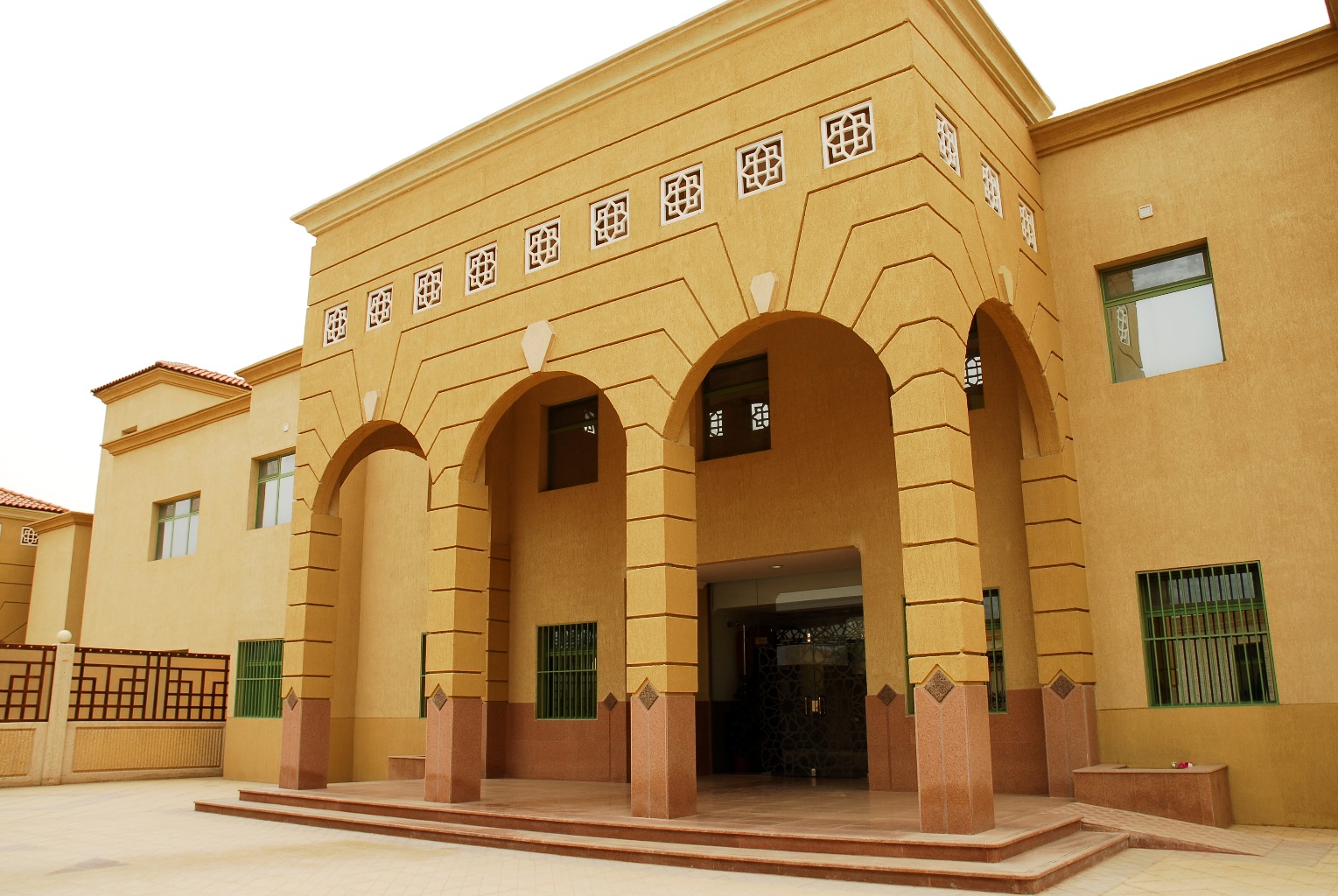 Building

State of the Art Campuses
Facilities …
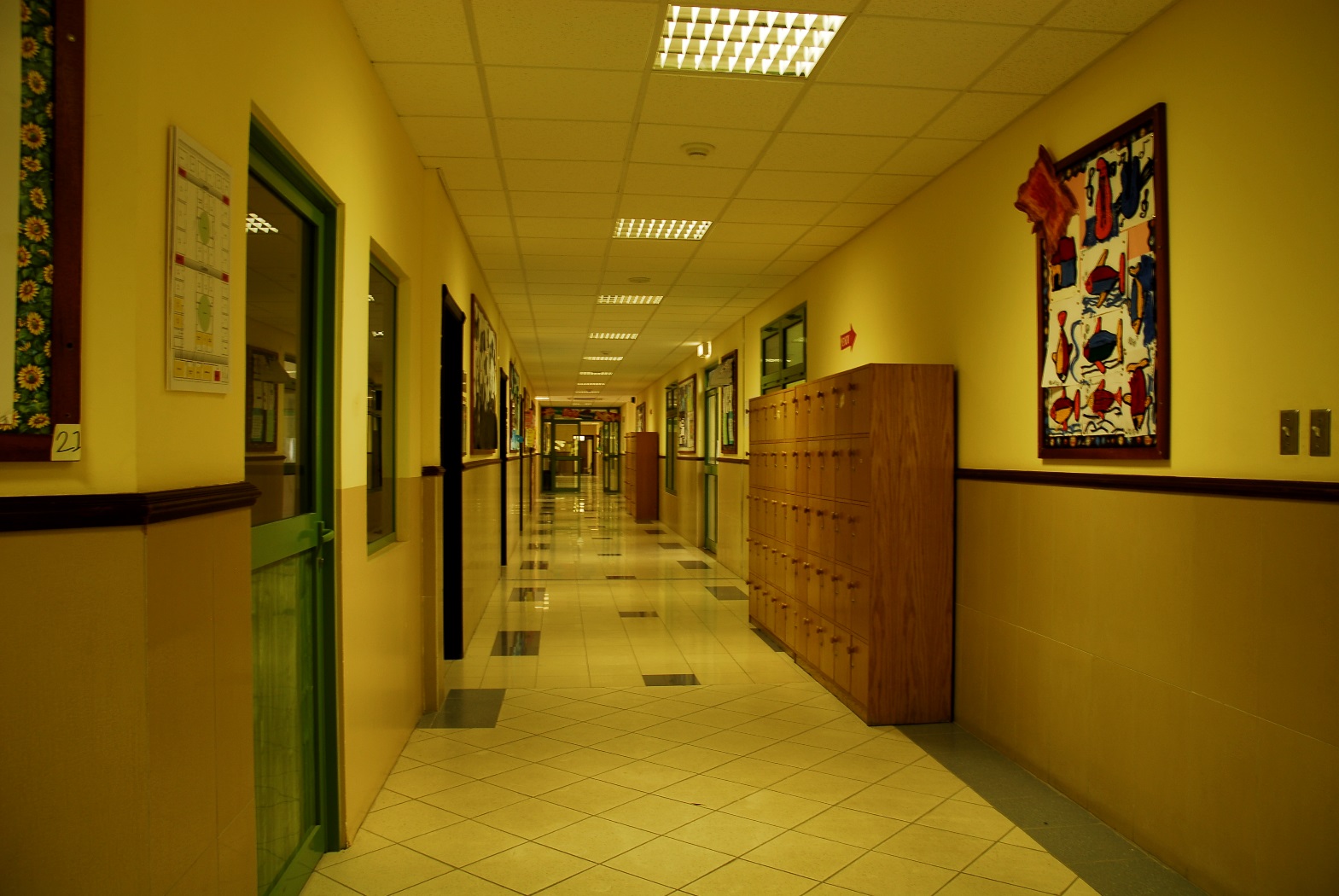 Health and Safety
Cleanliness
Security Guards
CCTV Surveillance (Pictures)
Facilities …
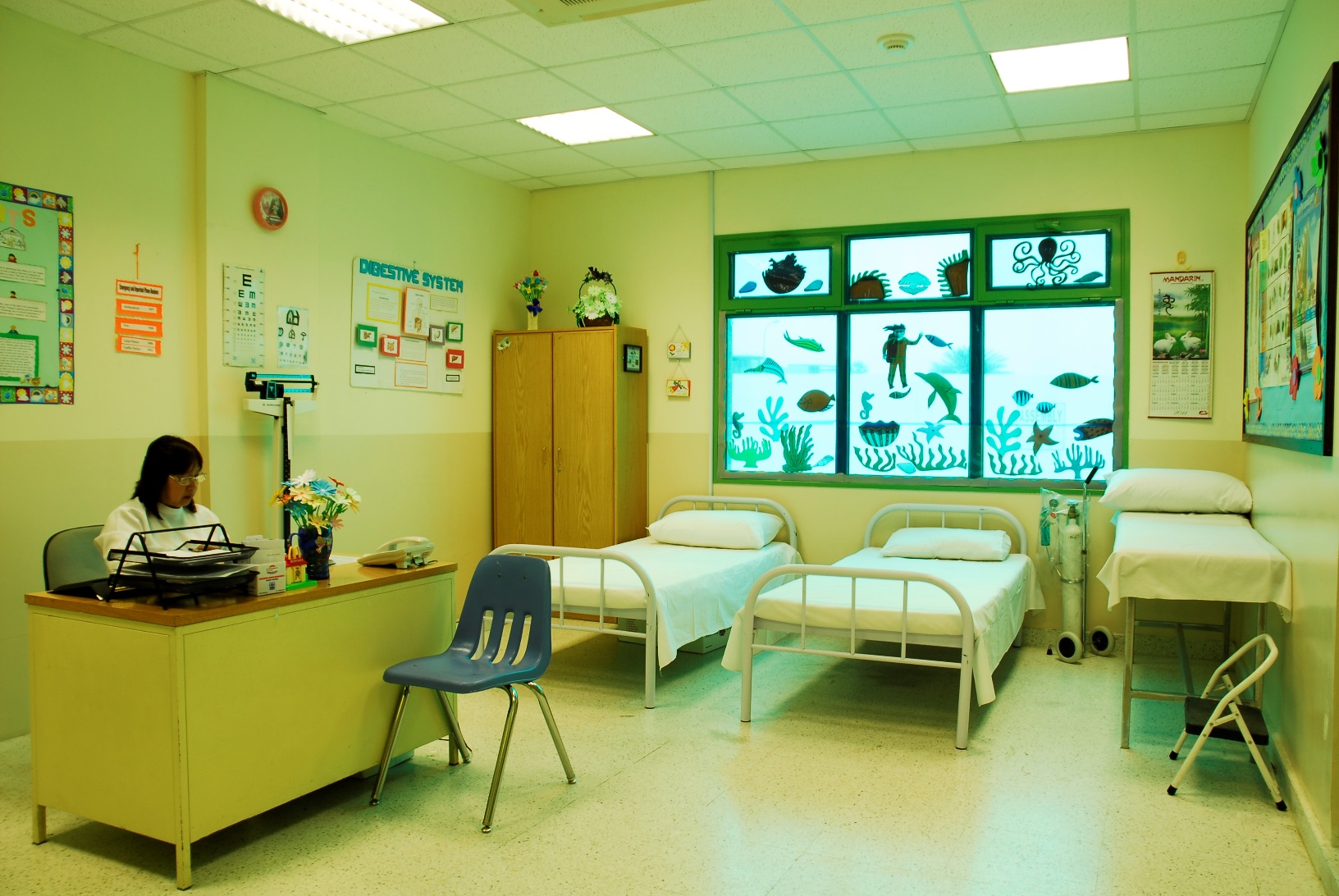 Health and Safety
School Clinic
Facilities …
Multi Purpose Hall          Reception
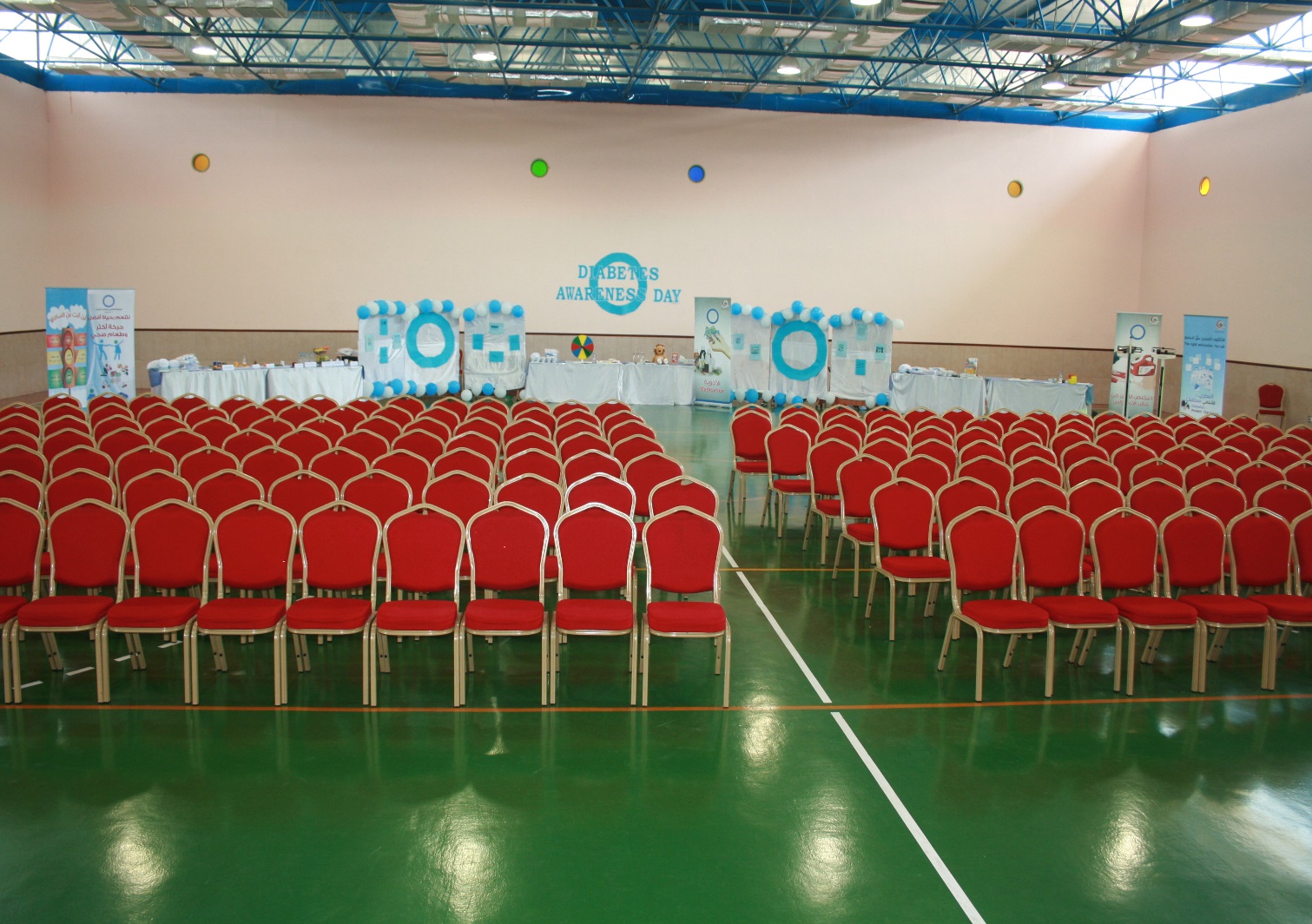 Science Lab               ICT Lab
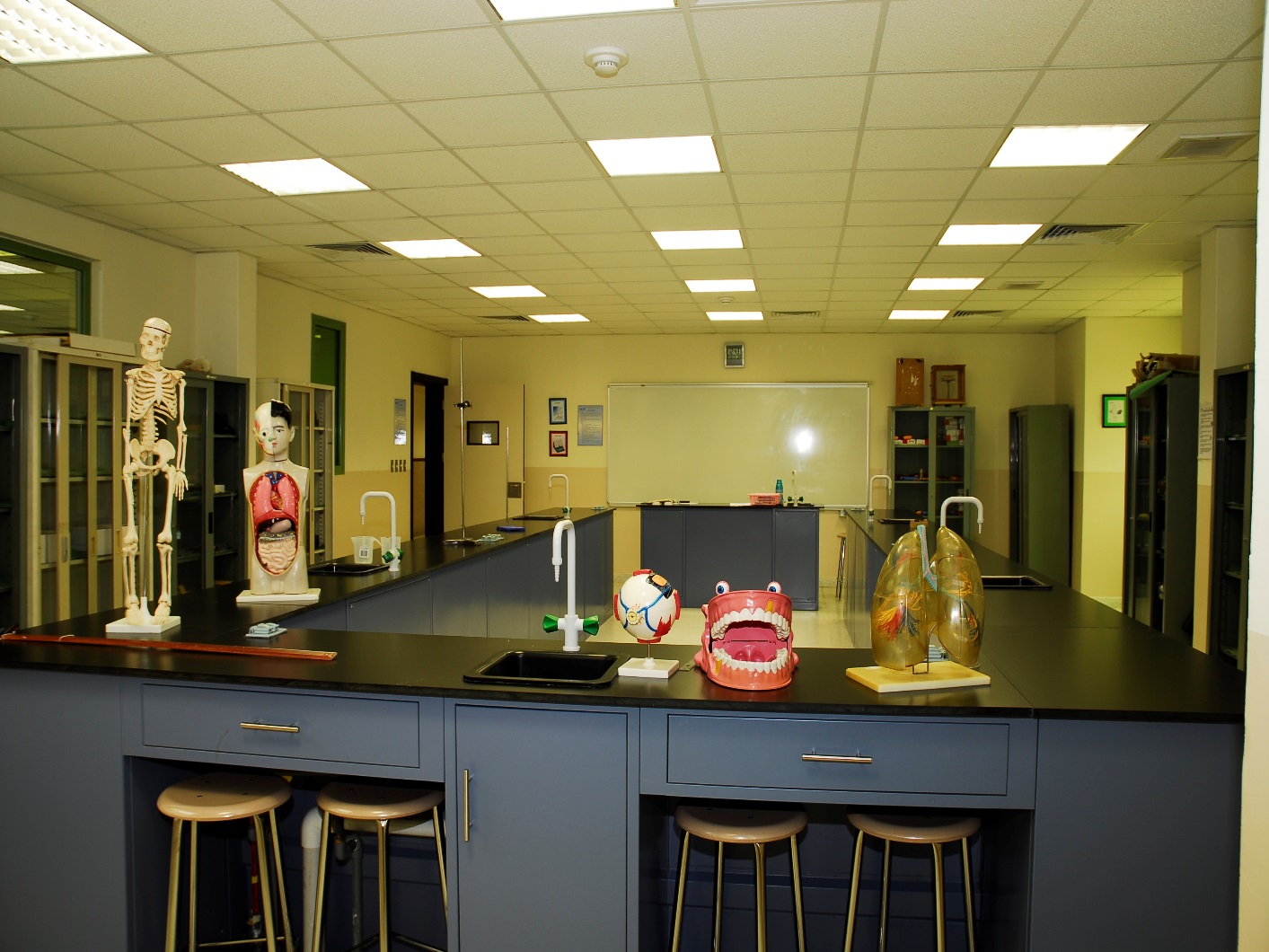 Play Areas
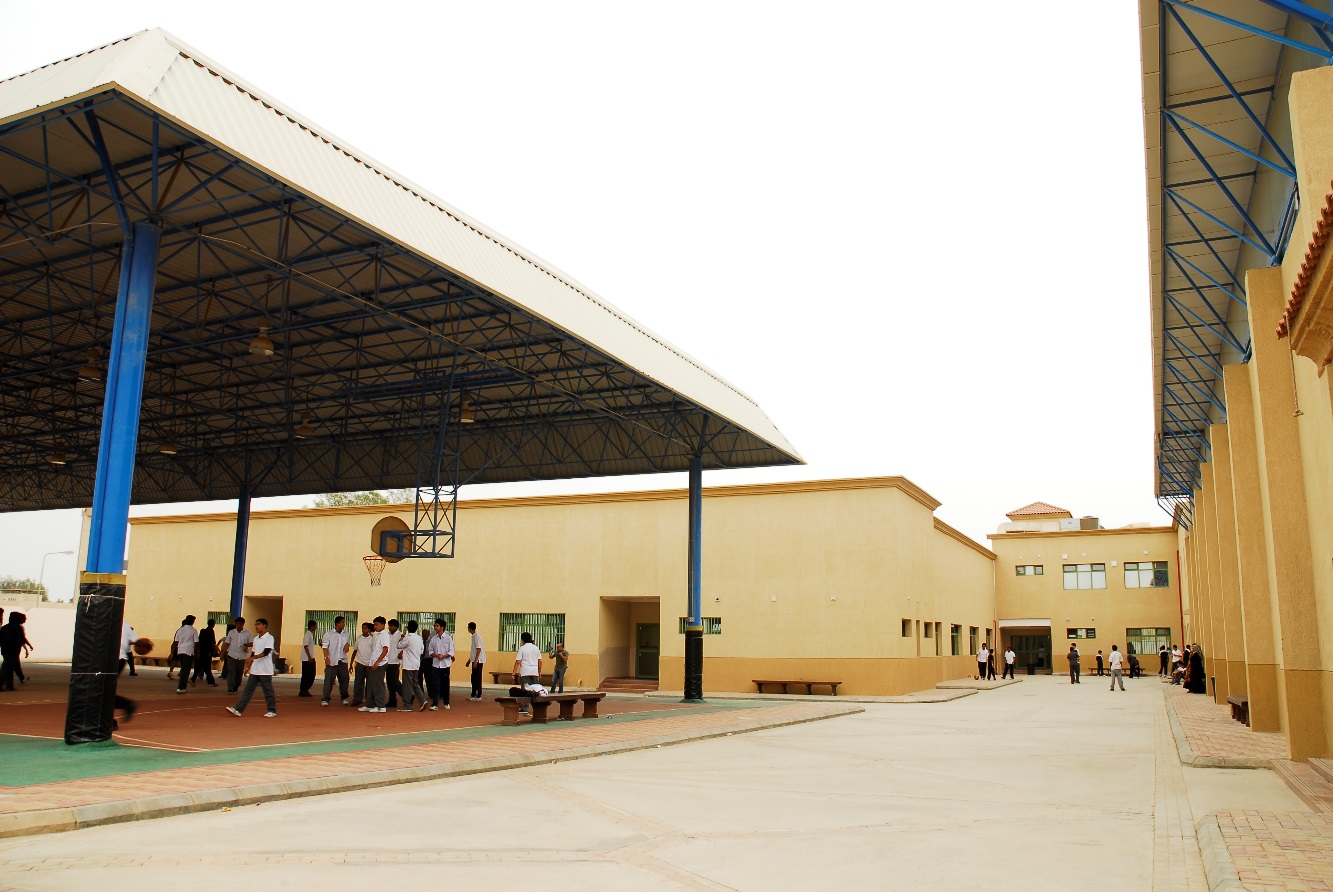 Transportation
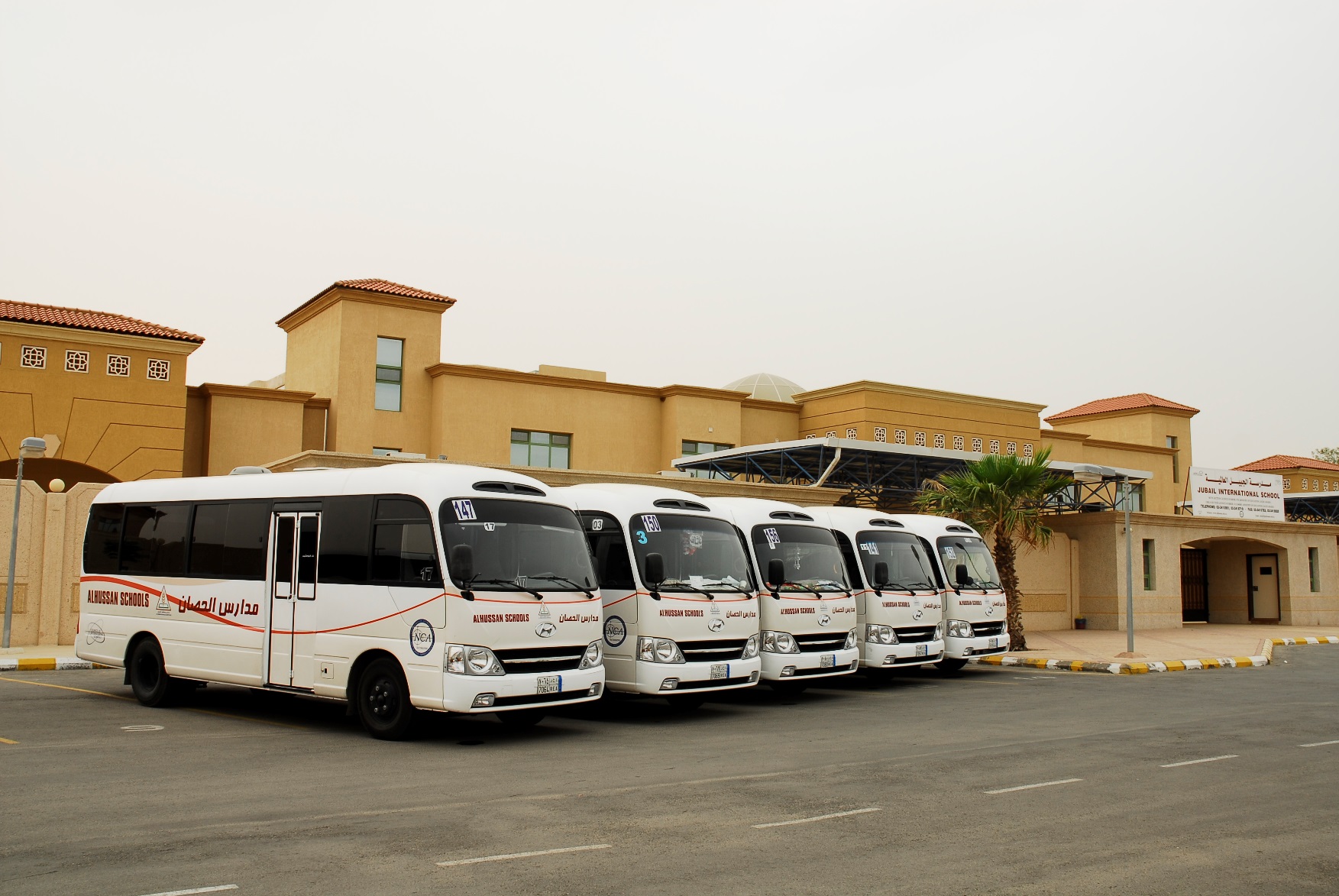 Buses Fleet (Pictures)
Speed Control- 
GPS System (central system)
Traffic Control and Parking
Activities
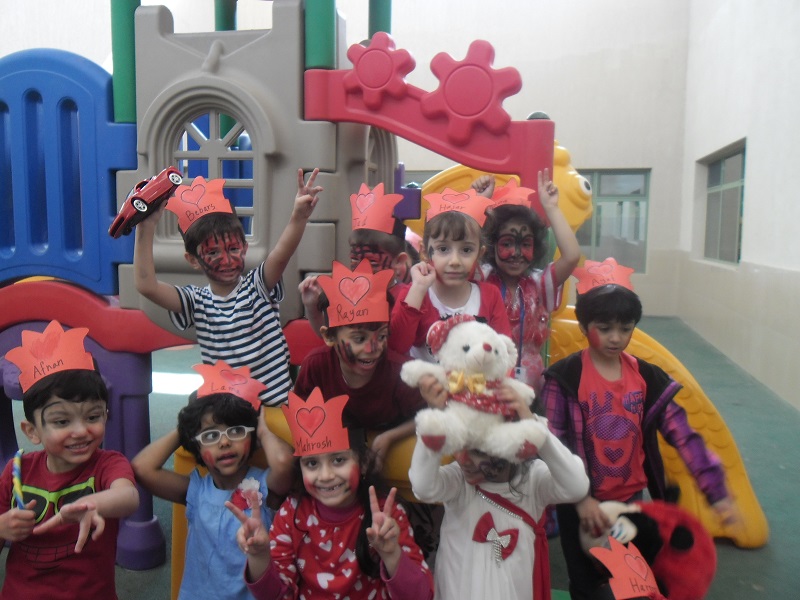